Emergency Services
19 June 2020
Presented as part of the Oregon Wing 
Professional Development Workshop Series
Welcome
Lt Col Edward Bos
Maj Michael Zabetakis
Maj Frank deBros
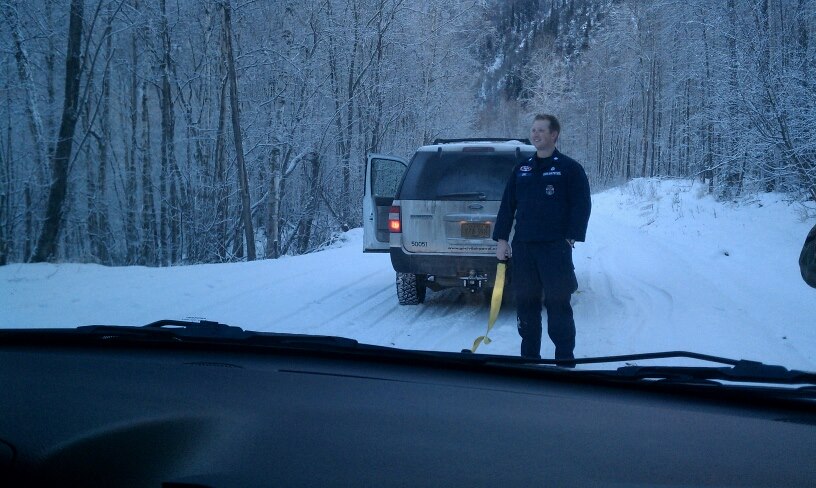 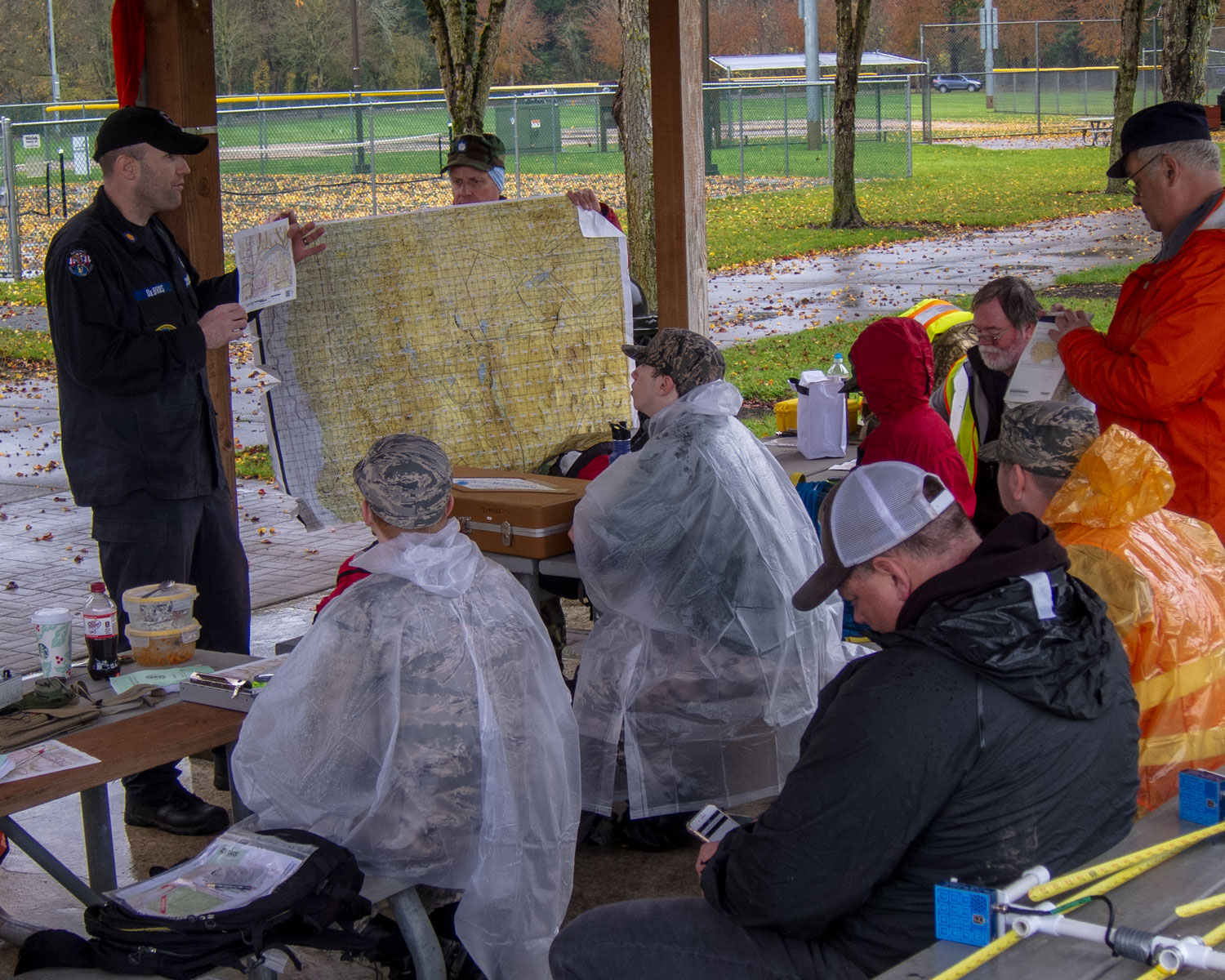 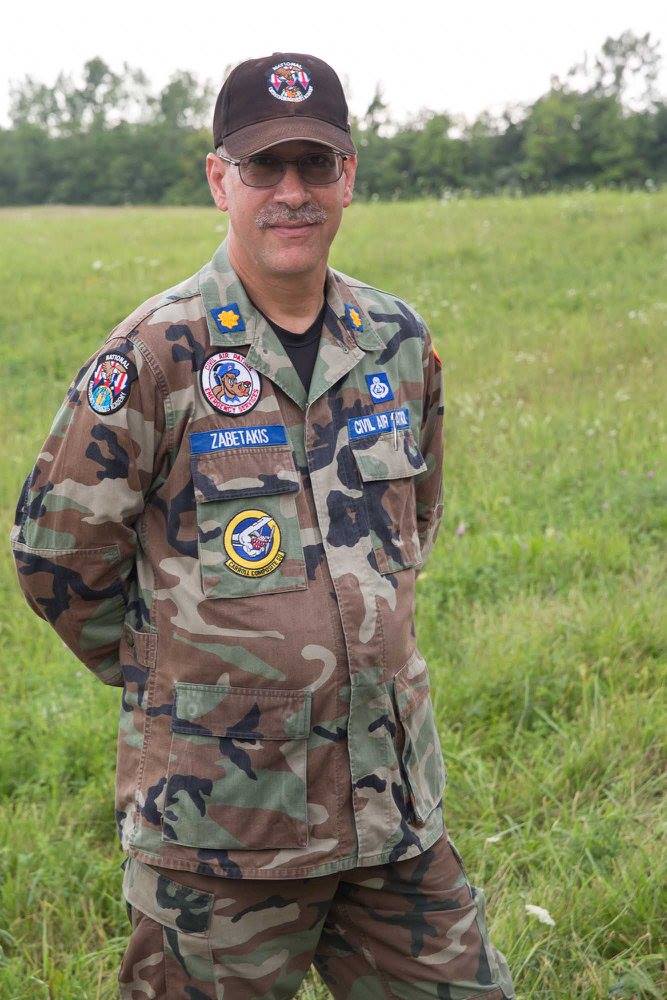 ORWG/IG
Master Rated ESO
CAP ES Curriculum Developer
Master Rated ESO
NESA GSAR Deputy
Master Rated ESO
Overview
Week 2
Week 3
Week 1
Event Training Plans

Process Improvement

Emergency Services Awards

Roundtable Discussion
Relationship Management

Tools & Resources
Online Systems

Emergency Services Training Overview
Specialty Track Overview

Position Overview

Annual Planning

Integration Across Echelons
Questions so Far?
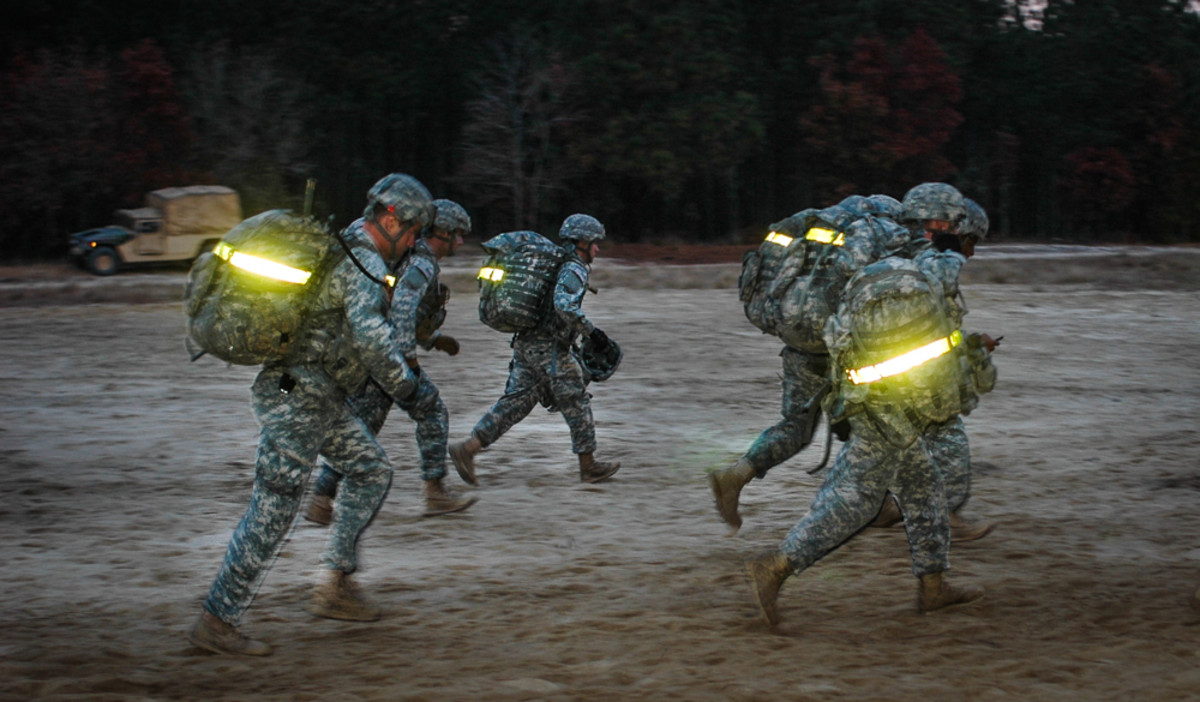 EVENT TRAINING PLANS
Types of Events
Single-Day Training & Evaluation Event
Single-Overnight Bivouac
Wing Multi-Qualification Academy
Multi-Region Operations Evaluation
Multi-Weekend Training Series
Single ES Lesson at Unit Meeting
LESS COMPLEX					MORE COMPLEX
Review of Planning Materials
Provided for Review

Schedule

Training Plan

Budget
Also Consider

Personnel Applications
Staff
Student

Operations Plans
Staff
Students
A Note on Exercise Management
DOS &/or DOST
In charge of planning

Commander &/or Incident Commander 
In charge of overall execution
Control Cell
Oversees training evolutions
Coordinates injects & exercise scenario
Adds realism
Adds formal observation & feedback, outside of trainees and supervisors
CAP doesn’t have a training process
Consider skills training outside of CAP
Improv
Dungeon Master
Exercise Planning (like FEMA)
Tie-Ins with Other Directorates
Command Team
Guidance
Approval

Administration
Processing Applications
In processing
Participation Letters
Finance
Printing
Location Costs
Supply Costs

Cadet Programs
Marketing to Cadets
Cadet ESO
Support for Events
Public Affairs
Marketing

Safety
Safety Planning

Health Services
Medical Planning
PROCESS IMPROVEMENT
Why Improve?
Thoughts?

Makes the job easier

Accomplished the mission more effectively

Uses fewer resources

Operationalizes the Core Values
Plan, Do, Check, Act
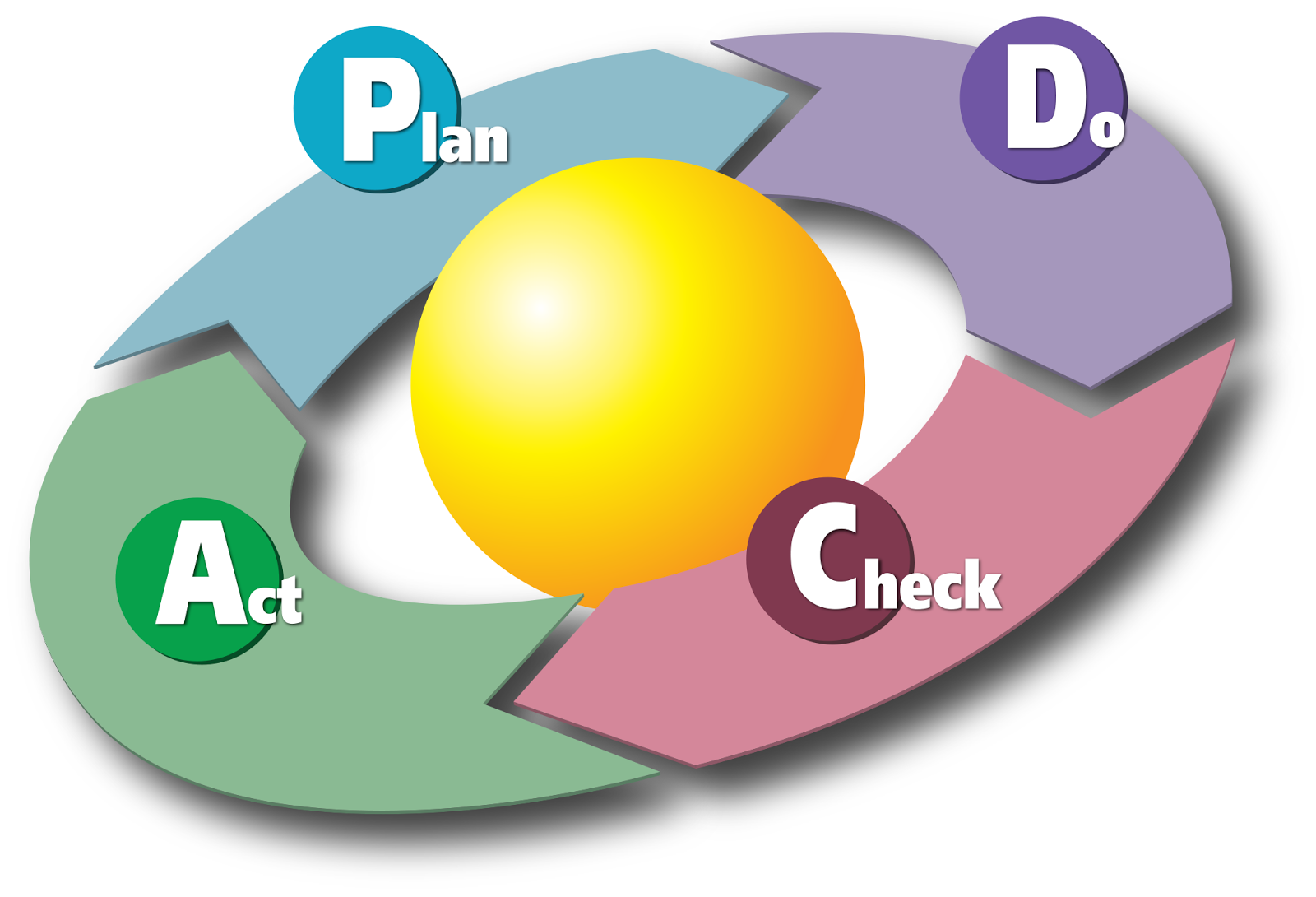 AKA the Deming Cycle
Plan, Do, Check, Act
Plan
Annual Plan
SAREX Plan
Annual Awards Plan
Do
Execute that plan
Gather data as you go
Results
Problems/Opportunities
Anything Quantifiable
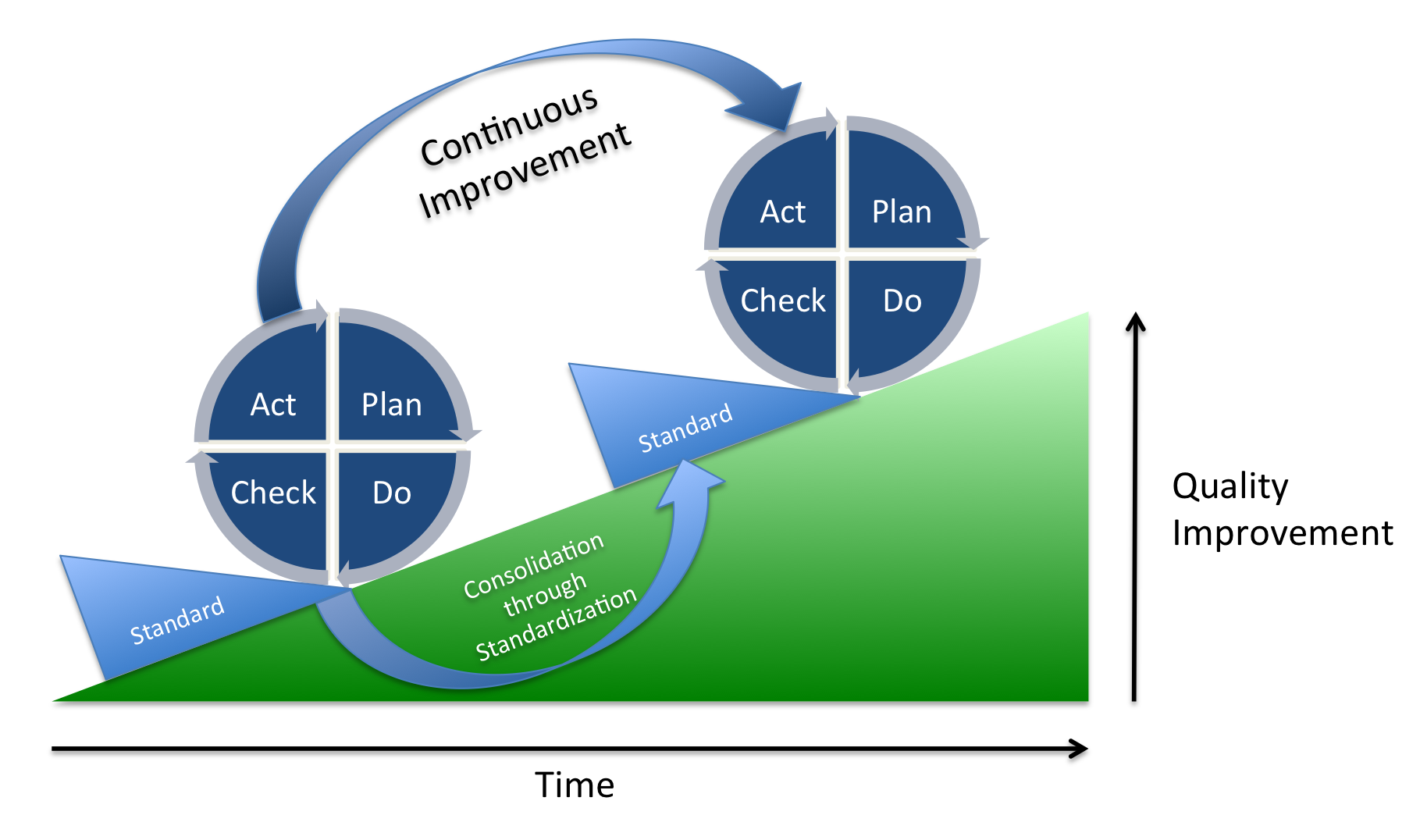 Plan, Do, Check, Act
Check
Evaluate those data - charts are helpful
Compare to desired results (Example: gap analysis/Appraisals)
Compare to previous cycles
Act (AKA “Adjust”
Records from the "do" and "check" identify “issues”
Issues may include:
Problems
Non-conformities,
Improvement opportunities
inefficiencies 
Less-than-optimal outcomes
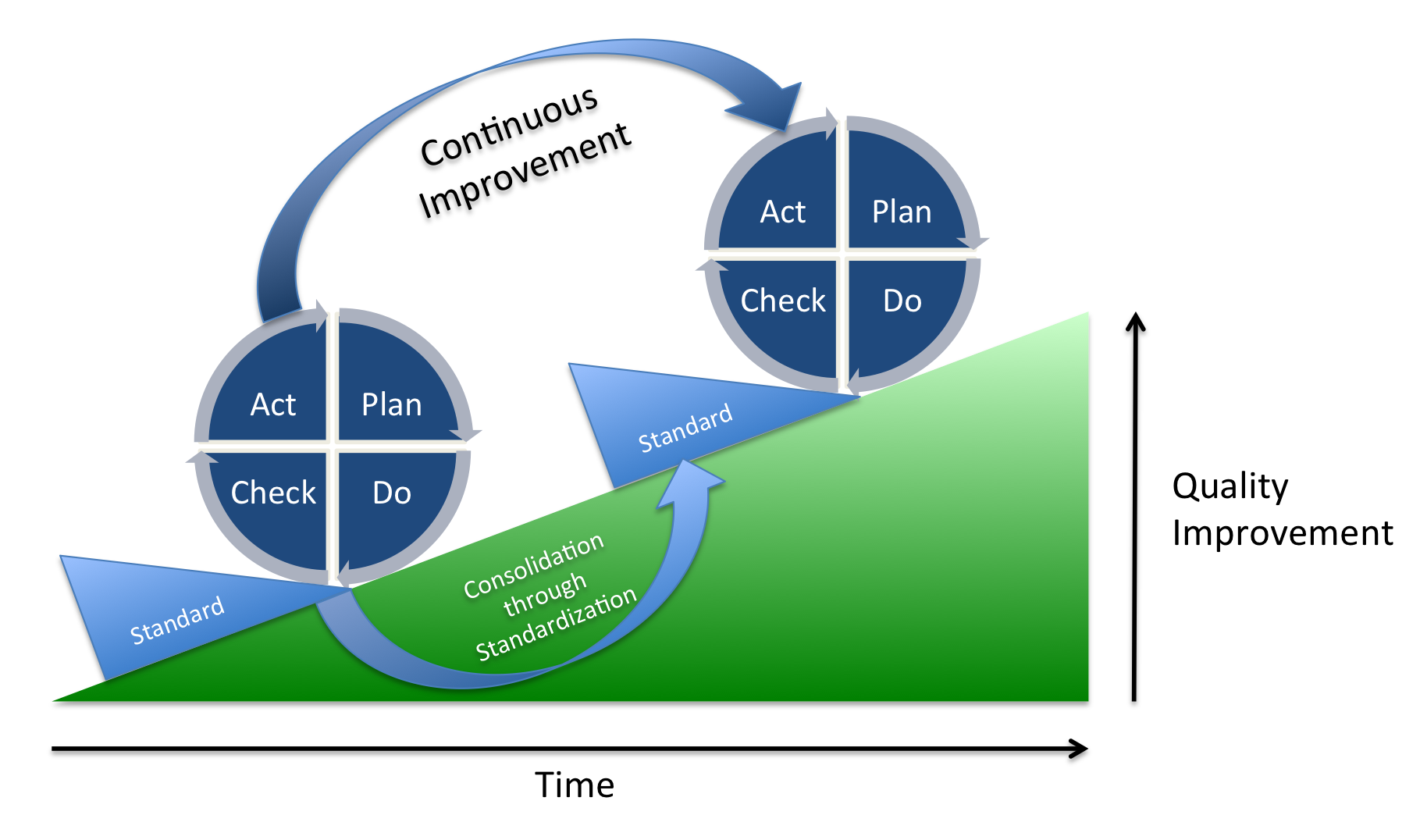 Plan, Do, Check, Act
Act (continued)
Root causes of such issues are investigated, found and eliminated by modifying the process
Risk is re-evaluated
At the end of the Act phase
The process has better instructions, standards or goals
Planning for the next cycle can proceed with a better base-line
Previous issues will be avoided
If not, then the action was not effective
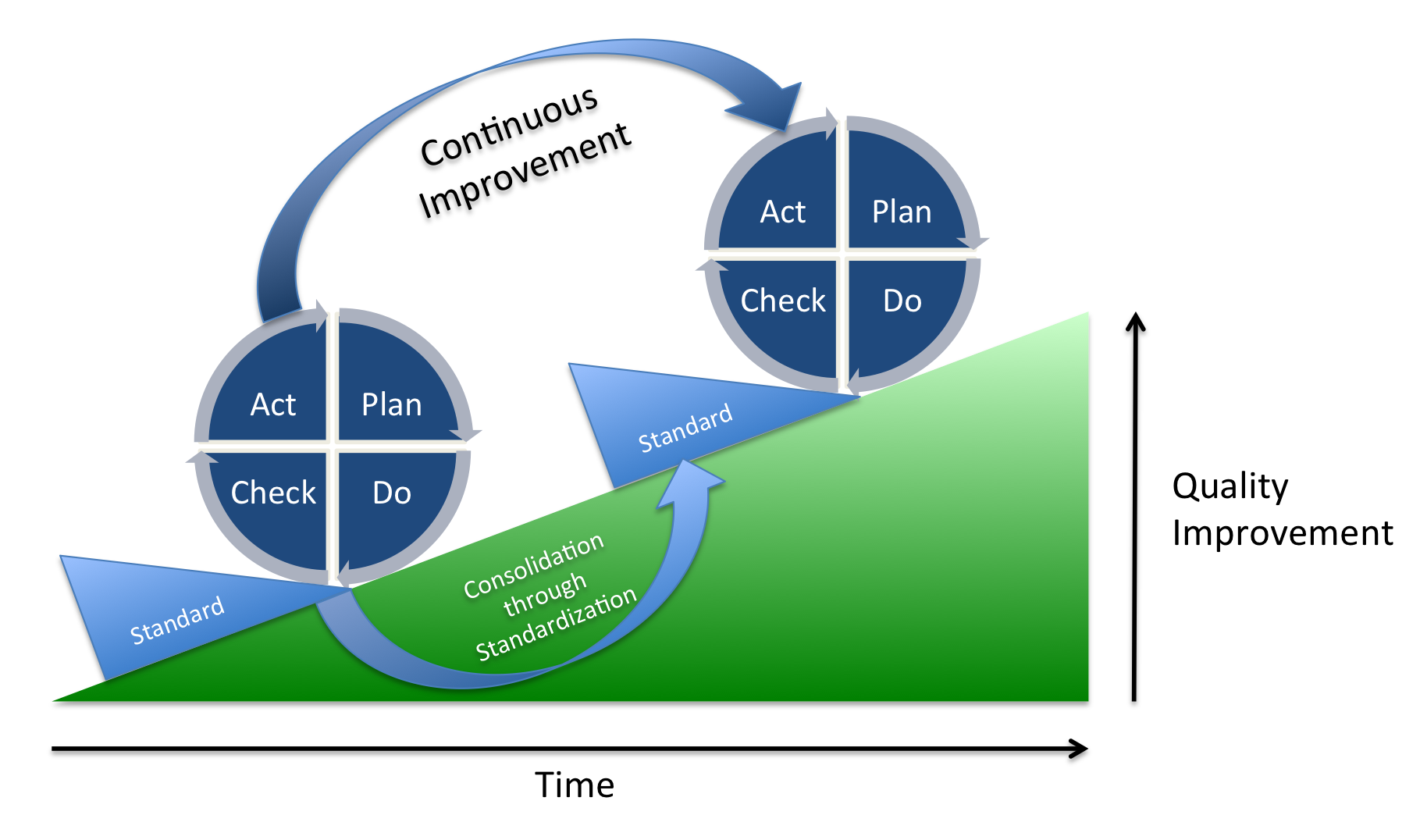 PDCA Scenario
Annual SARCOMP

Plan
Schedule
Budget
Staffing
Marketing
Administration
Execution
Do the plan & track
Roses & Thorns
Budget
Personnel
Feedback

Check
Formal or Informal?

Act
Set the new standard [IMPROVED!!]
EMERGENCY SERVICES AWARDS
ES Awards in General
Ribbons/Medals
Qualification Insignia
“…Of the Year”
CAP Emergency Services Patch
ARCHER Patch
Critical Incident Stress Management (CISM) Patch
Cardiopulmonary Resuscitation (CPR) Patch
Incident Commander Badge
Observer Wings
Aircrew Wings
Ground Team Badge
Search “Find” Ribbon
Air Search and Rescue Ribbon
Counterdrug Ribbon
Disaster Relief Ribbon
Homeland Security Ribbon
Certificate for Lifesaving
Colonel Edwin W. Lewis, Jr. Incident Staff Member of the Year Award
Colonel Dion E. DeCamp Ground Team of the Year Award
Norm Edwards Counterdrug Officer of the Year Award
Col David Kantor Operations Staff Officer of the Year Award
Lt Col T. Keith Riddle Aircrew Member of the Year Award
“…of the Year” Awards Criteria
CAP Members significantly to the success of CAP’s emergency services and operational mission in the relevant category
The selection is based on the member’s life-time contributions to CAP, not just the member’s accomplishments during the year of nomination
Nominations should focus on recent participation and current benefits. 
Nominations describing the nominee’s accomplishments and contributions will be submitted through channels in narrative form according to the timetable established 
Be sure the nomination includes the following information: 
qualifications and participation
impact on region/wing programs & missions and
impact on national emergency services and operations programs and missions
“…of the Year” Awards Timeline
By 15 January. Unit commanders will submit nominations to the wing commander for consideration. 
By 15 February. Wing commanders will screen nominations from unit commanders within their wings and forward the best nominee to the region commander for consideration.
By 15 March. Region commanders will select the best of the wing nominees and forward one nomination to National Headquarters for consideration.
By 15 April. The National Awards Review Board at National Headquarters will screen nominations submitted by the region commanders and make recommendations to the National Commander. 
Final selection will be made by the National Commander.
Your wing may have a different timeline, to coincide with annual conferences
Talk to your Personnel Officer
“…of the Year” Awards Package
No set form or package, as opposed to other awards (e.g., Cadet of the Year)
Consider Including:
One page memo, summarizing about why nominee deserves recognition
Memo of support from supervisor or higher-headquarters counterpart
Up to three additional pages of documentation that enhance the nomination package:
Relevant media coverage of nominee
Special recognition received by nominee or nominee’s unit for relevant performance
Best practice: Submit nomination using Word document format
Ribbons & Medals Criteria
Ribbons & Medals Process
Visual Aid
Air Search & Rescue
Search “Find”
DisasterRelief
Disaster Relief w/ Valor
HomelandSecurity
Certificate of Lifesaving
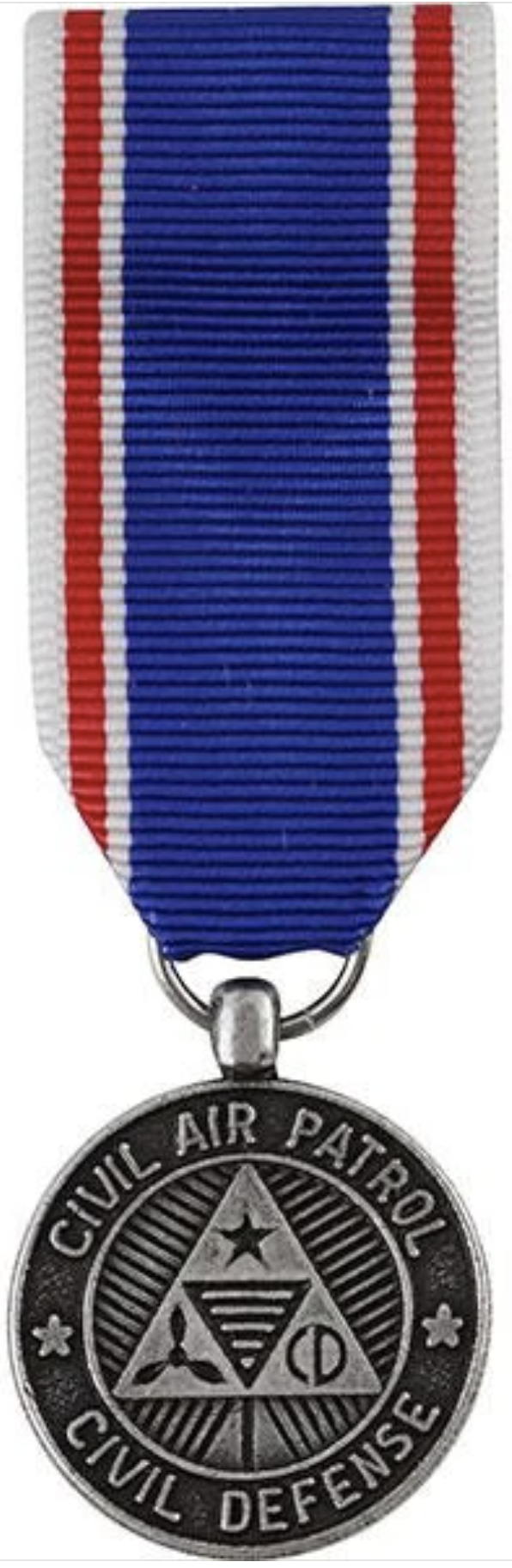 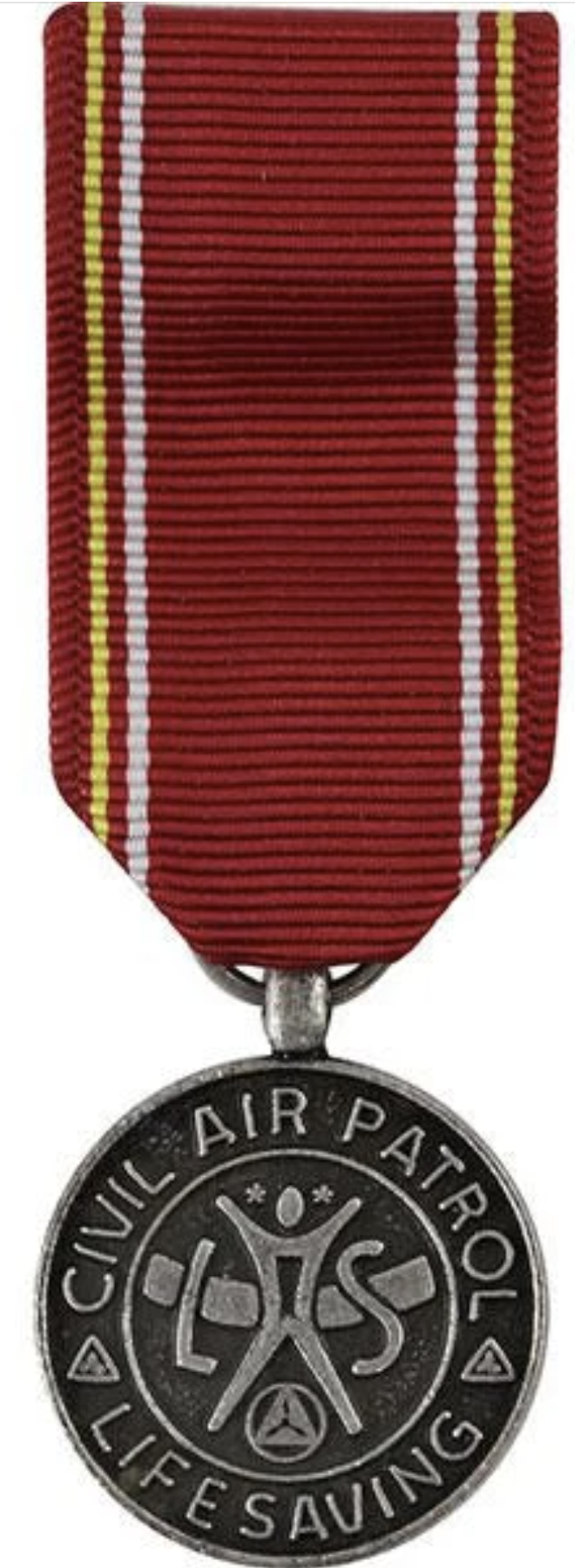 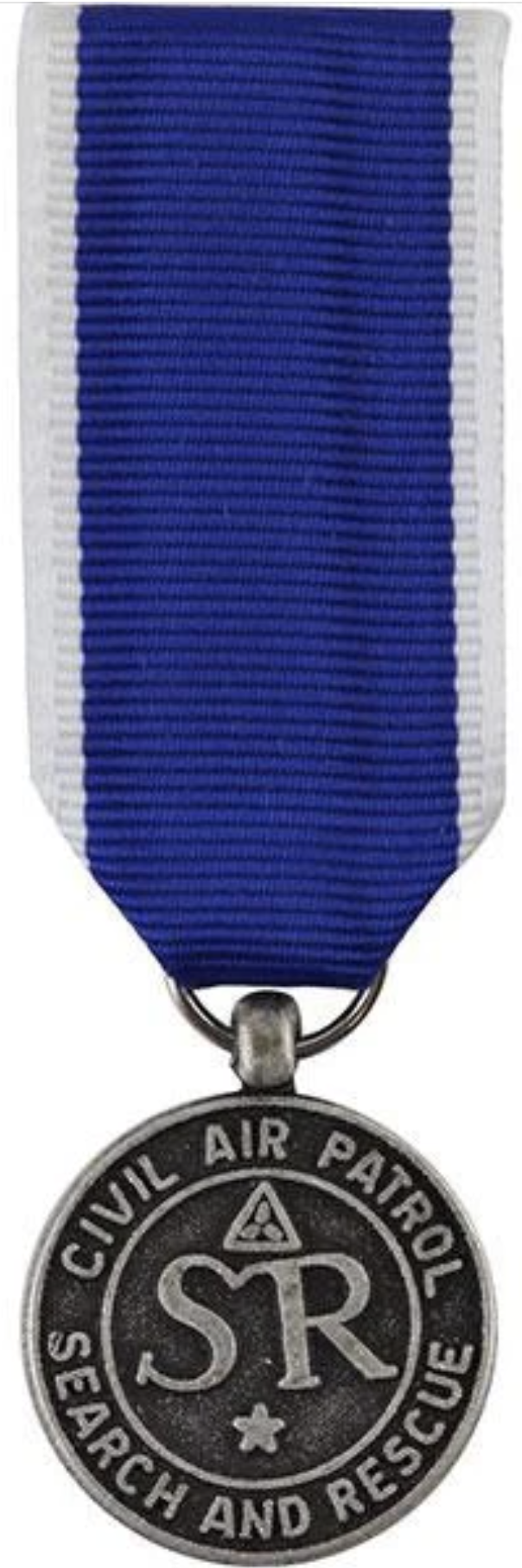 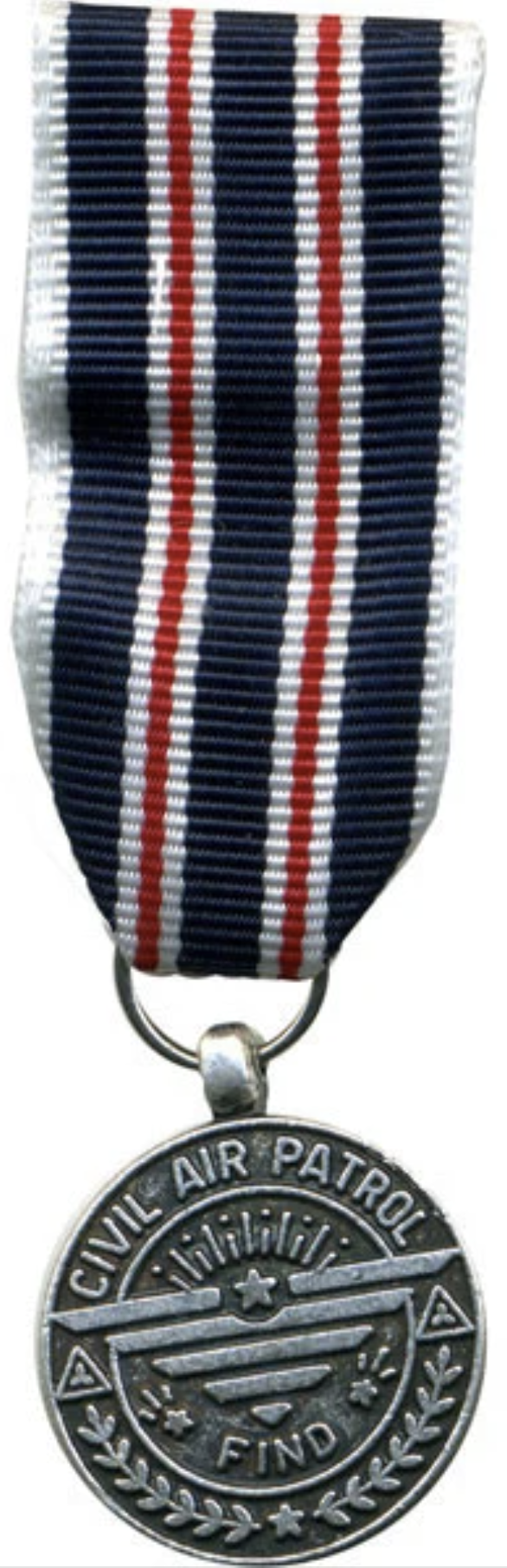 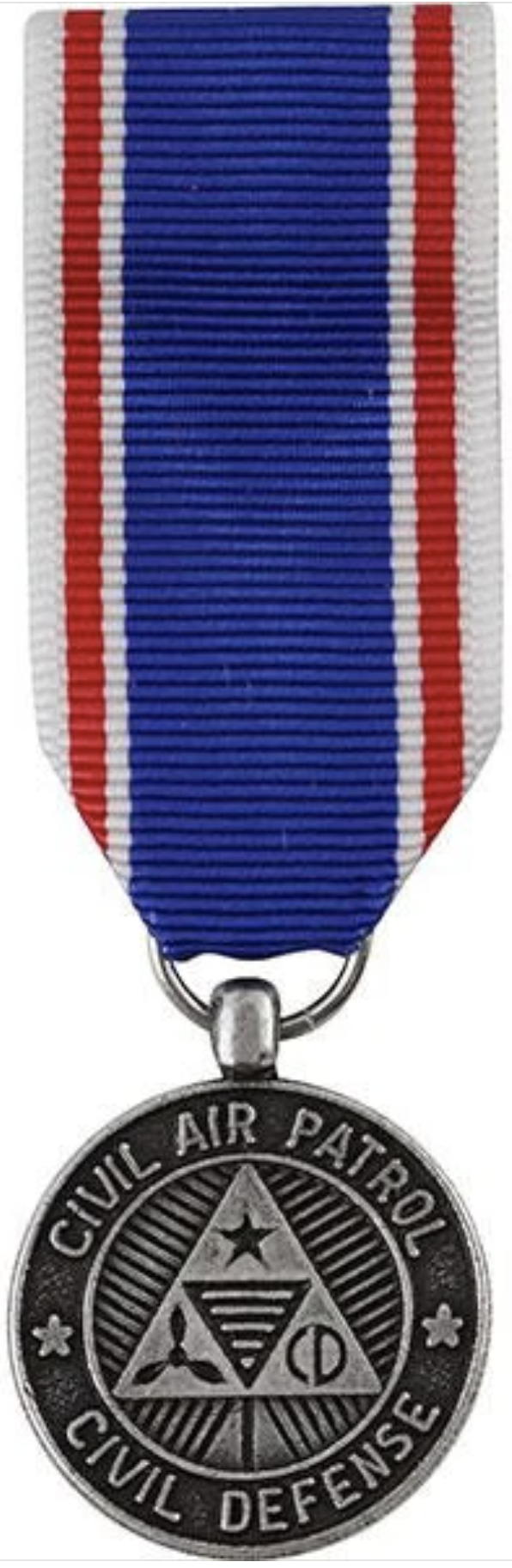 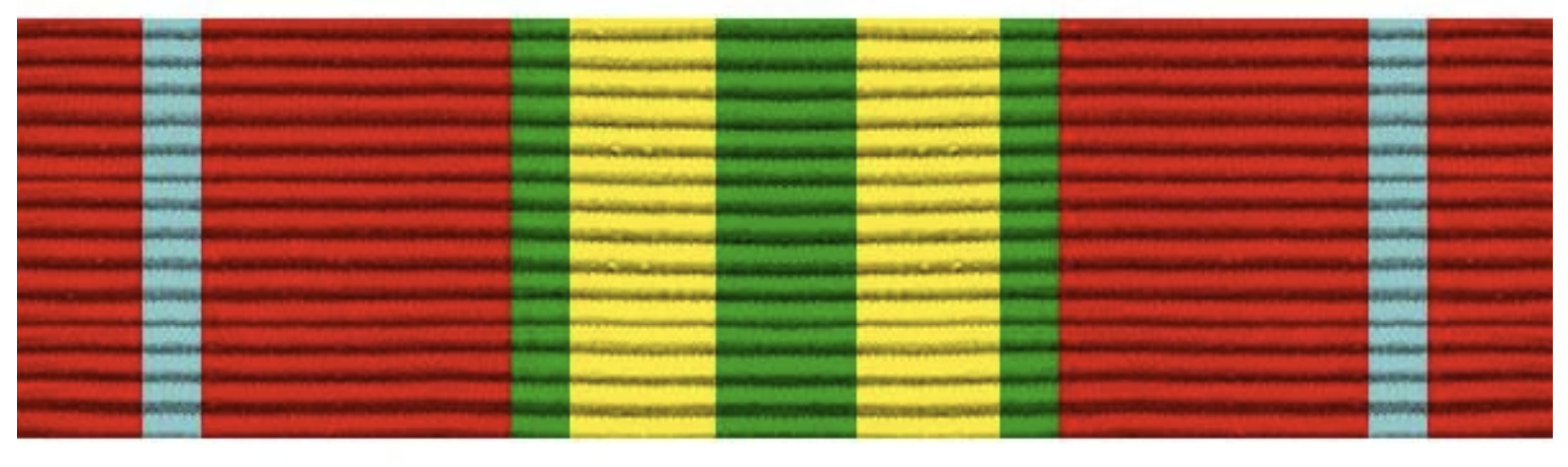 Counterdrug(Special Air Mission)
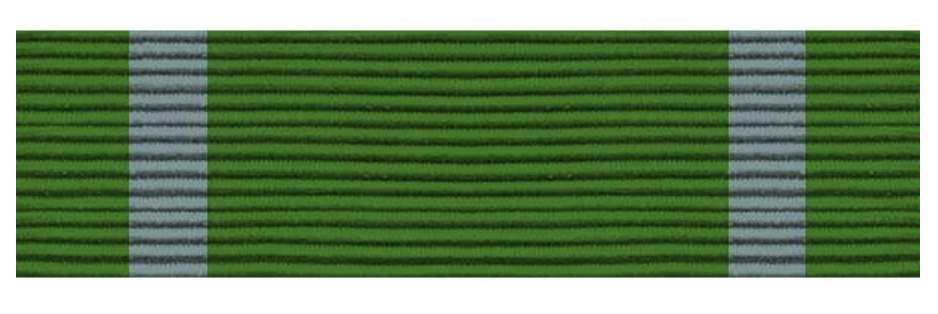 Also Consider
Silver Award of Valor
Bronze Award of Valor
Distinguished Service Award
Exceptional Service Award
Meritorious Service Award
Commander’s Commendation
Achievement Award
Certificate of Appreciation
Anyone can nominate

Recognition vital for retention

Awards = Part of the Payoff
Qualification Insignia Criteria
Help Members Keep a Logbook
Prepare and Handoff Participation Letters
Qualification Insignia Timeline
As soon as someone is qualified

eServices   >   OpsQuals   >   Ratings, Awards & Badges

Ways to accomplish:
Member inputs, command approves
You input, command approves
You notify personnel, personnel inputs & command approves
You notify command, command inputs & approves
← Best Staff Work!
Visual Aid
ObserverWings
Ground Team Badge
AircrewWings
ES QualificationBadge
Emergency Services Patch
Incident Commander Badge
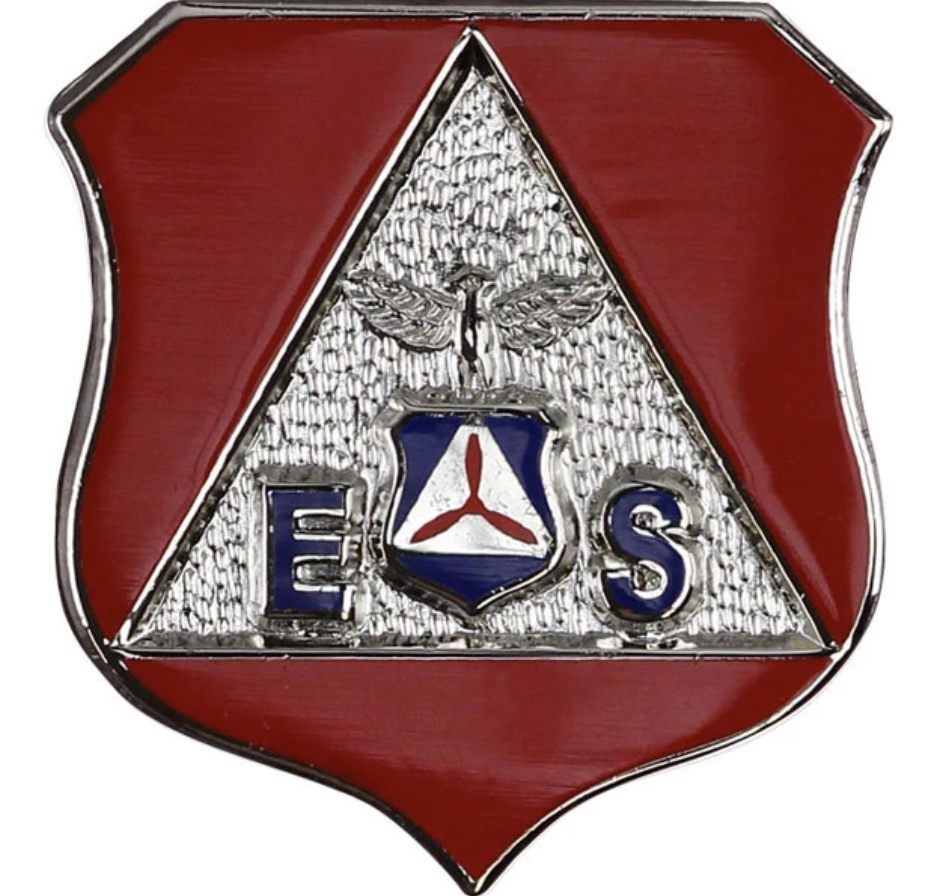 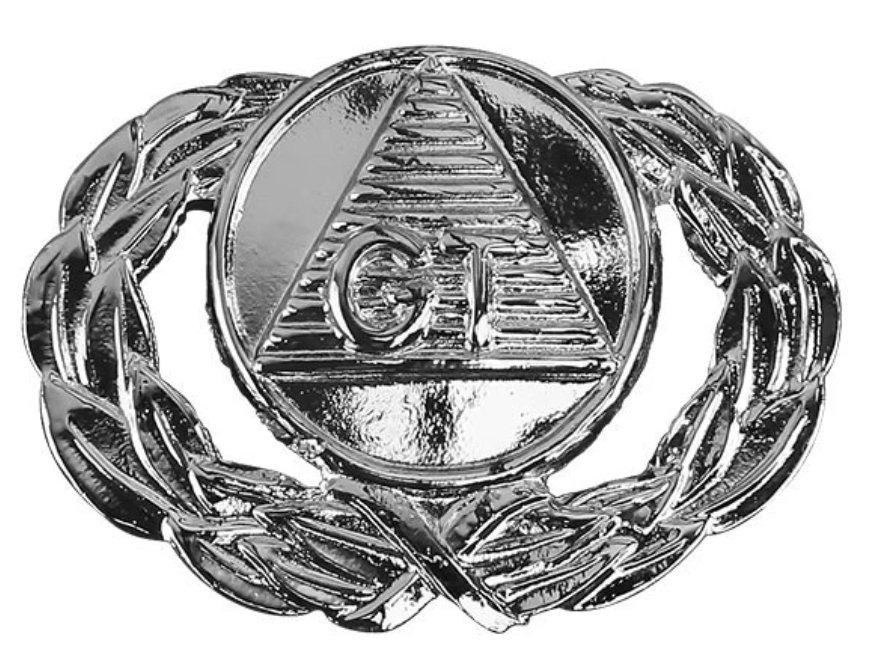 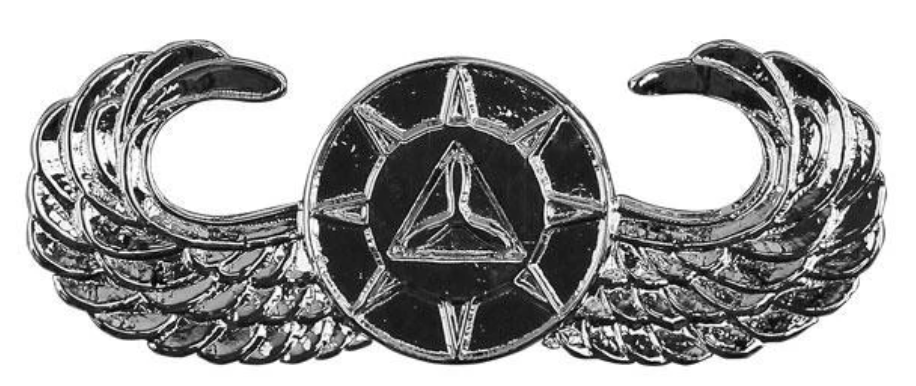 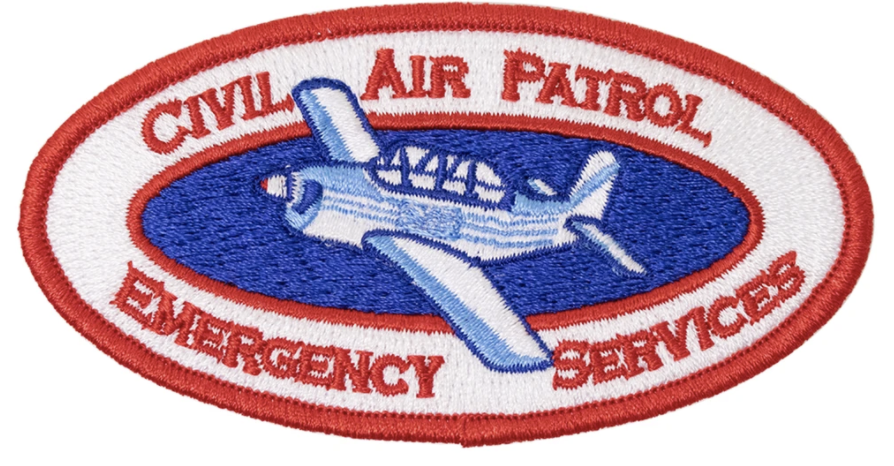 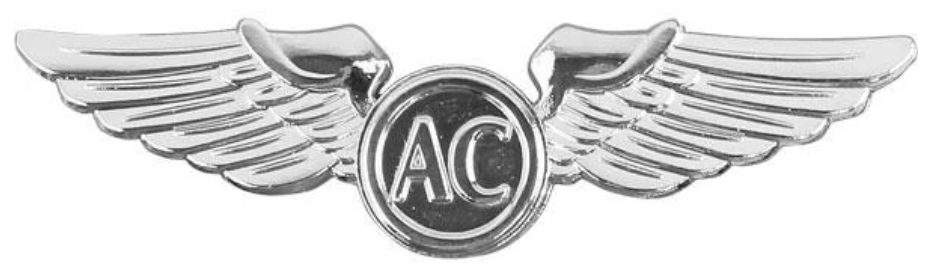 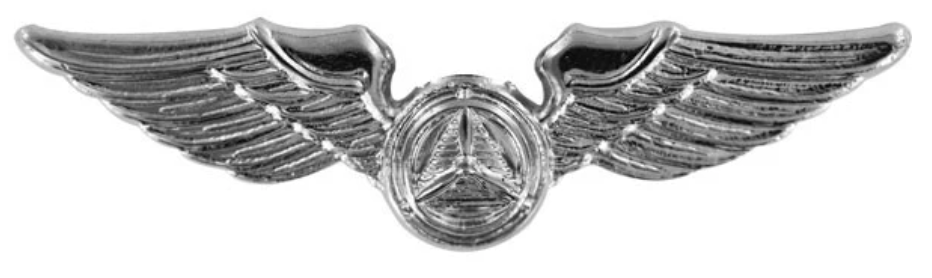 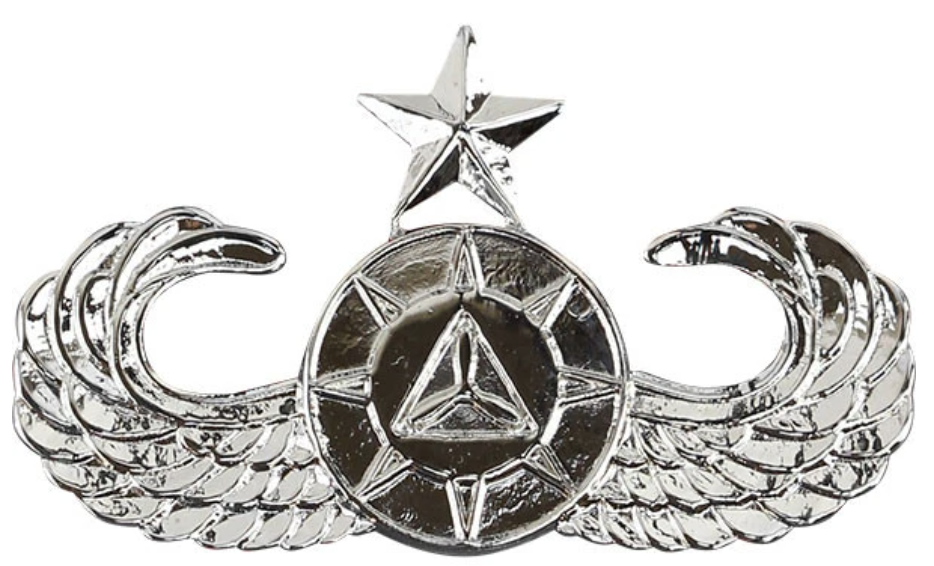 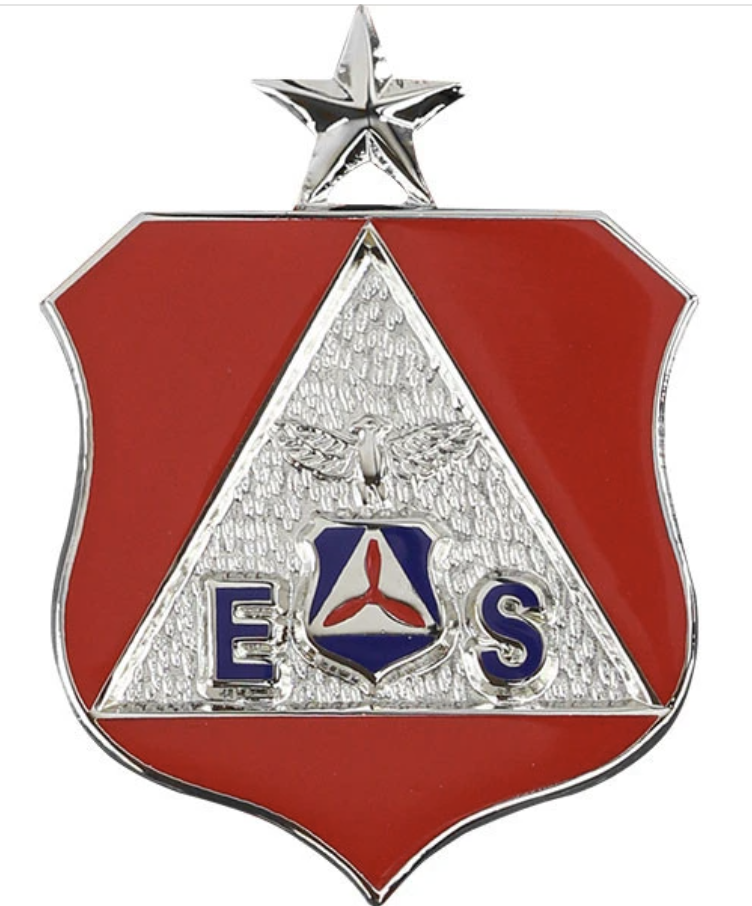 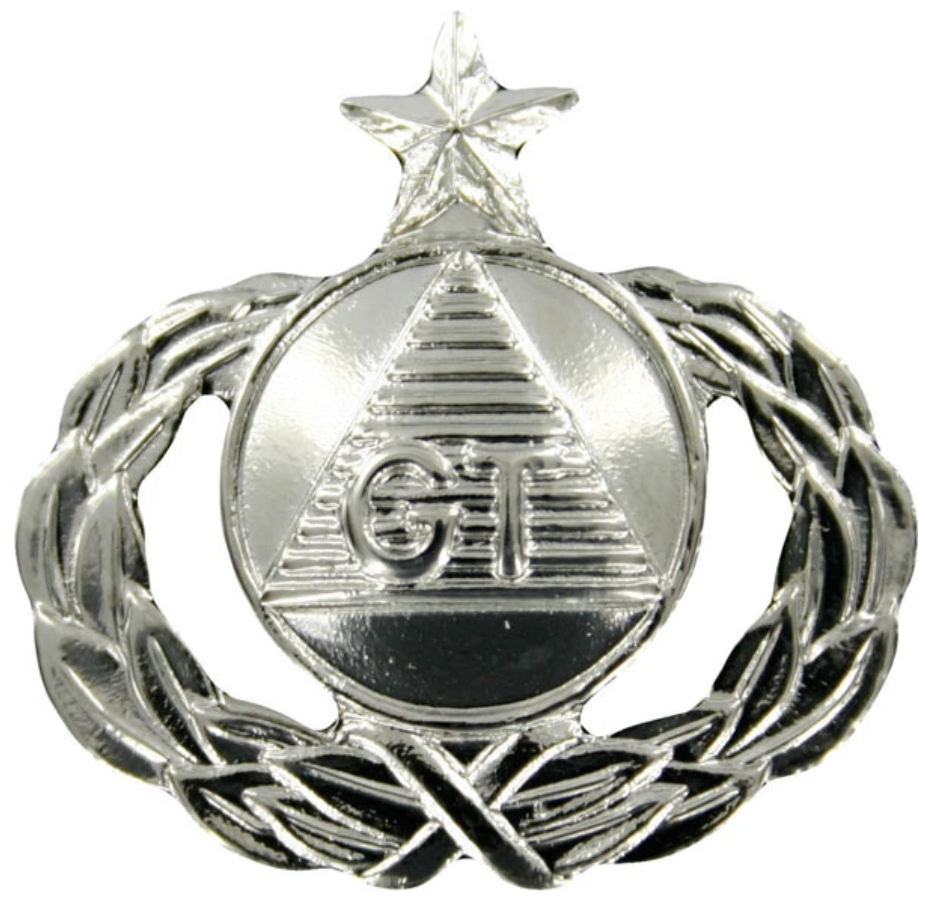 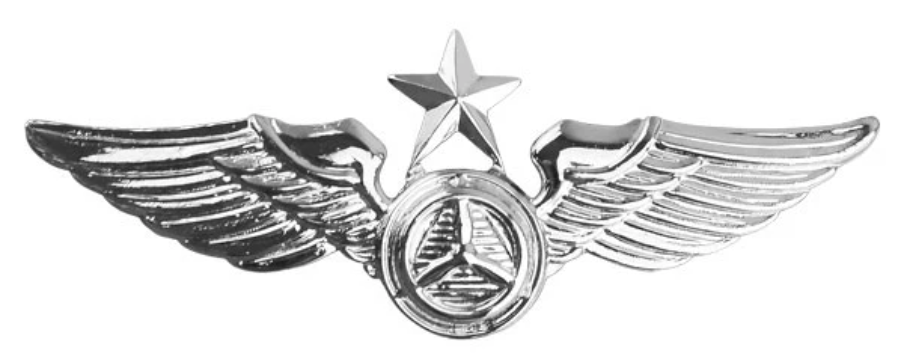 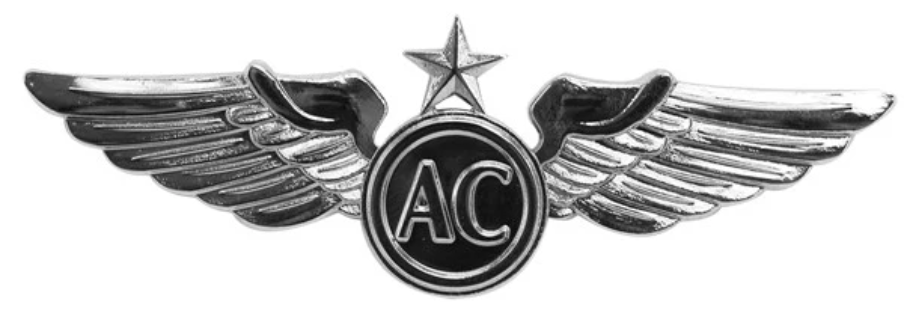 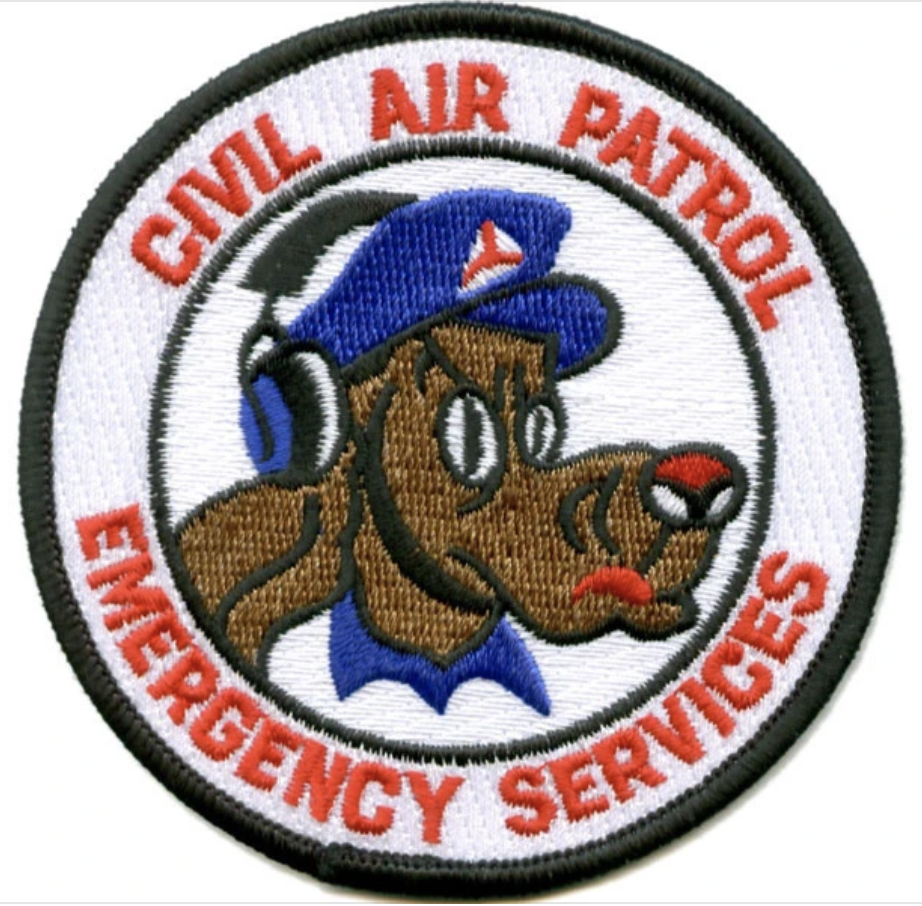 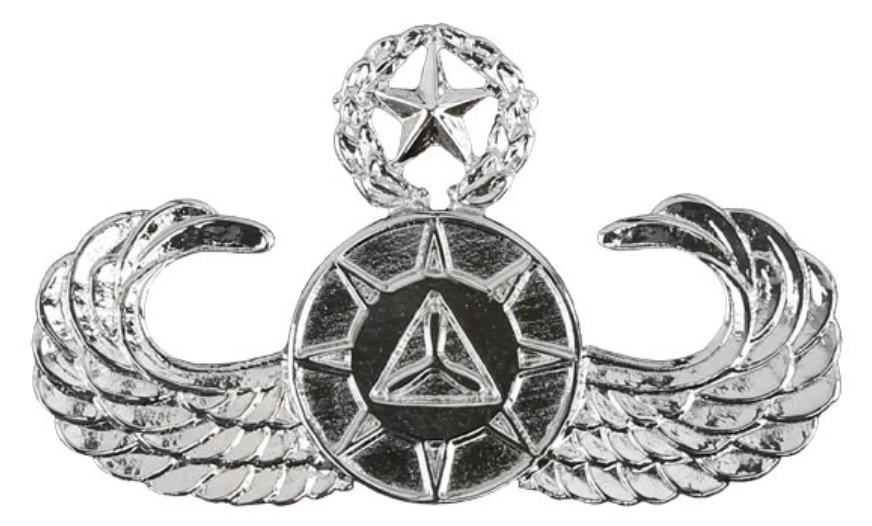 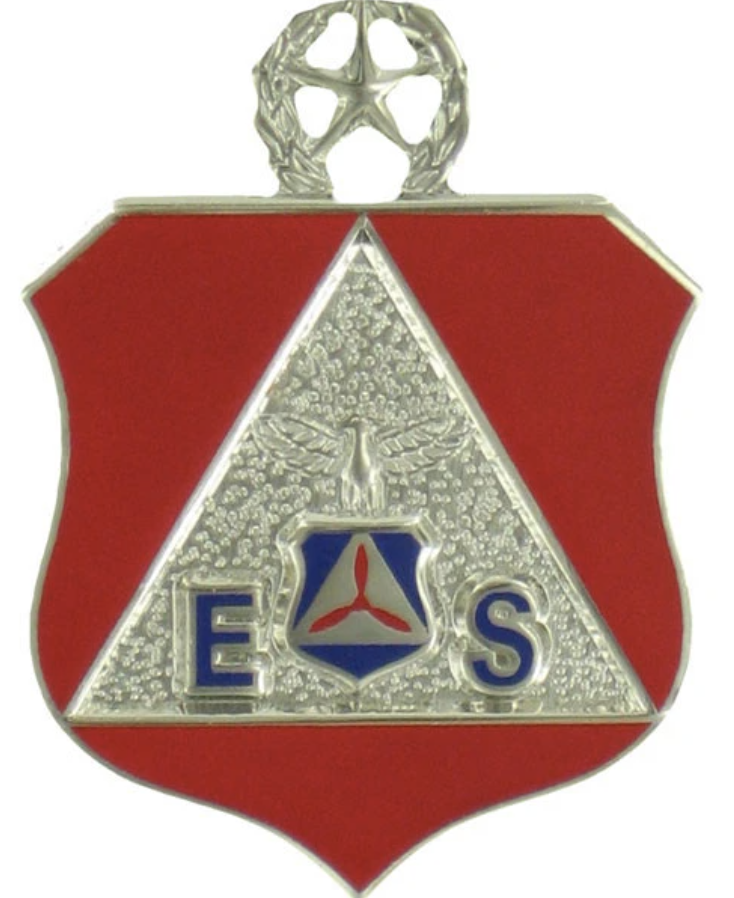 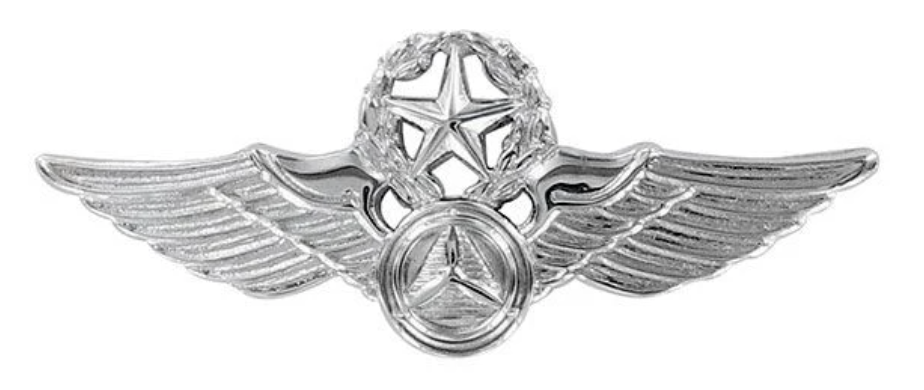 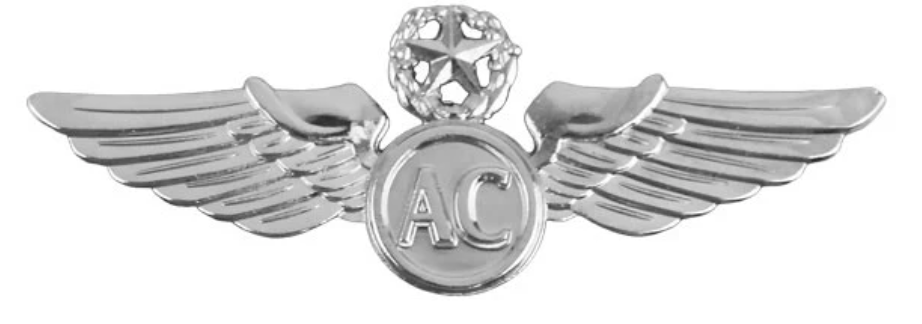 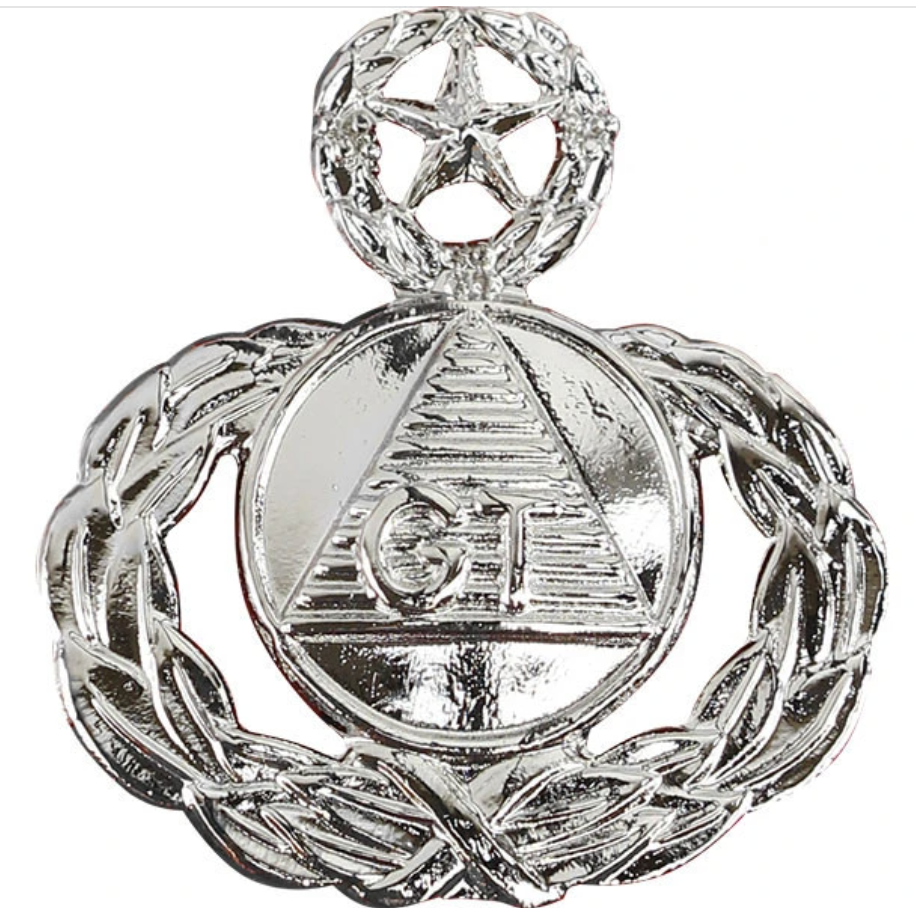 DISCUSSION
In Summary
Event Training Plans
ES Awards
Roundtable Discussion

Quiz available until 27 June 2020
www.GirdwoodSquadron.com
Afterwards, if you have further questions:

mzabetakis@nesa.cap.gov 

frank.debros@gmail.com 

edward.bos@orwgcap.org